Big Bend HCC General Membership Meeting
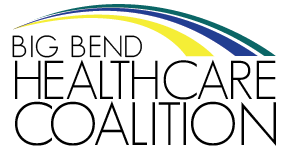 Welcome and Introductions
Phillip Doyle, Chair, TMH
Serving Franklin, Gadsden, Gulf, Jefferson, Leon, Madison, Taylor & Wakulla counties
1
BBHCC Board of Directors Update
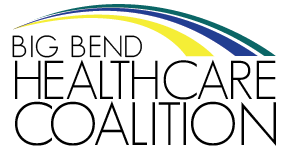 Philip Doyle
Tallahassee Memorial Hospital, Chair
Serving Franklin, Gadsden, Gulf, Jefferson, Leon, Madison, Taylor & Wakulla counties
2
COVID-19 Update
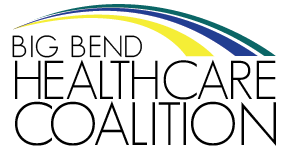 Claudia Blackburn, FDOH Leon
Kevin Peters, Leon County EM
Serving Franklin, Gadsden, Gulf, Jefferson, Leon, Madison, Taylor & Wakulla counties
3
2020 Hurricane Season Outlook
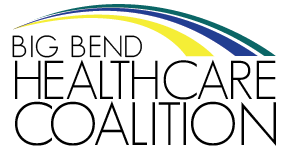 Mark Wool
National Weather Service Tallahassee
Serving Franklin, Gadsden, Gulf, Jefferson, Leon, Madison, Taylor & Wakulla counties
4
Infectious Disease Plan and Best Practices
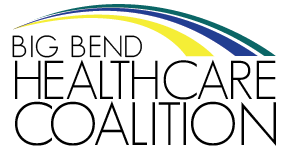 Zach Annett, Big Bend HCC Staff
Denise Imbler, Big Bend HCC Staff
Serving Franklin, Gadsden, Gulf, Jefferson, Leon, Madison, Taylor & Wakulla counties
5
COVID-19 After-Action Report Writing
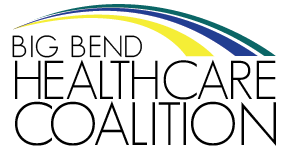 Zach Annett, BBHCC Staff
Serving Franklin, Gadsden, Gulf, Jefferson, Leon, Madison, Taylor & Wakulla counties
6
AAR Writing -  First Steps
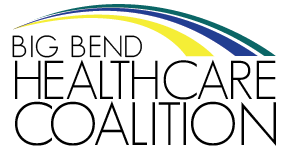 Start by designating a person to lead your organization through this process, ideally a senior leader or someone with access to those leaders.

Begin identifying key individuals and engage them early. 

Develop an incident timeline and identify which of your organization's actions took place, listing them in chronological order.

Include major events, such as stay-at-home orders, etc.
Serving Franklin, Gadsden, Gulf, Jefferson, Leon, Madison, Taylor & Wakulla counties
7
Examples of an Incident Timeline
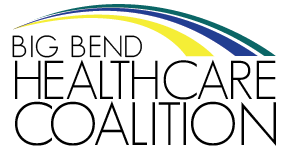 WHO COVID-19 Incident Timeline

CDC SARS Incident Timeline
Serving Franklin, Gadsden, Gulf, Jefferson, Leon, Madison, Taylor & Wakulla counties
8
AAR Writing -  First Steps
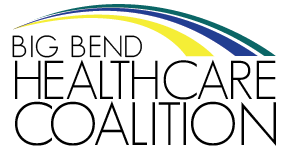 Take Notes on key operational and leadership options that took place during each time segment.

Observations are more reliable than memories!

Make sure key staff are documenting their response actions and challenges DURING the response.

These can be tracked using an ICS-214 form, or any other form following a uniform reporting practice. 

Develop a regular process to collect these information, either at sign-in/out or other area.
Serving Franklin, Gadsden, Gulf, Jefferson, Leon, Madison, Taylor & Wakulla counties
9
AAR Writing -  First Steps
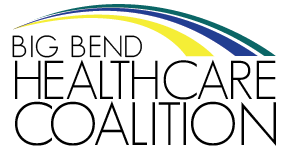 Consider conducting brief AAR sessions, either daily, weekly, bi-weekly.

Document and track which process are working or not working and take detailed notes. These will be extremely valuable later on in the process.

If its not written down it didn’t happen! DOCUMENT EVERYTHING.
Serving Franklin, Gadsden, Gulf, Jefferson, Leon, Madison, Taylor & Wakulla counties
10
Furthering the AAR Process.
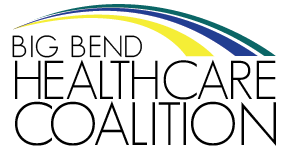 After the information is collected, it is time to evaluate the information. Use the incident timeline to assist in this process.

Compare the documented performance with current processes, policies and procedures.

Identify what worked well and what needs improvement.

For those needing improvement, use a root cause analysis to identify underlying reasons behind the issue.
Serving Franklin, Gadsden, Gulf, Jefferson, Leon, Madison, Taylor & Wakulla counties
11
Root Cause Analysis
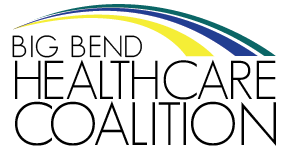 When using a root cause analysis to dissect areas for improvement, the goal is to find the original cause that led to that issue.

Ask yourself “why?” multiple times, until you no longer can. 

These will then go into your after-action report and improvement plan.
Serving Franklin, Gadsden, Gulf, Jefferson, Leon, Madison, Taylor & Wakulla counties
12
Improvement Plan
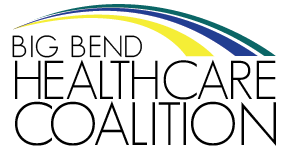 When addressing the issues in your improvement plan, you will want to include:

How you plan to fix it.
Who is responsible for fixing it.
Timeframe for when you plan to have it fixed or addressed.

By holding individuals / departments accountable to a timeframe, you can improve your response in future event.

This is the most important part of the process!
Serving Franklin, Gadsden, Gulf, Jefferson, Leon, Madison, Taylor & Wakulla counties
13
AAR Template / Example
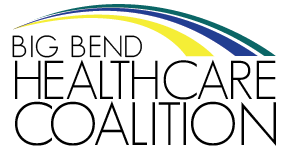 BBHCC will provide this template to any facility that requests it. 
BBHCC AAR/IP Template
Serving Franklin, Gadsden, Gulf, Jefferson, Leon, Madison, Taylor & Wakulla counties
14
Big Bend HCC Plans
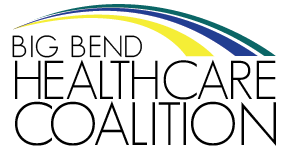 Zach Annett, Staff
Serving Franklin, Gadsden, Gulf, Jefferson, Leon, Madison, Taylor & Wakulla counties
15
Coalition Member and Partner Updates
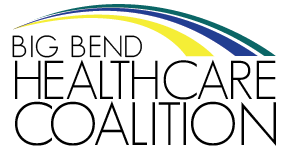 Philip Doyle
Tallahassee Memorial Hospital, Chair
Serving Franklin, Gadsden, Gulf, Jefferson, Leon, Madison, Taylor & Wakulla counties
16
Next Big Bend HCC General Membership Meeting
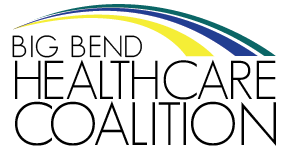 The date of the next general member meeting is: TBD
Serving Franklin, Gadsden, Gulf, Jefferson, Leon, Madison, Taylor & Wakulla counties
17